Наставничество в  дополнительном образовании
Тема:
Типы и формы  наставничества в образовании.
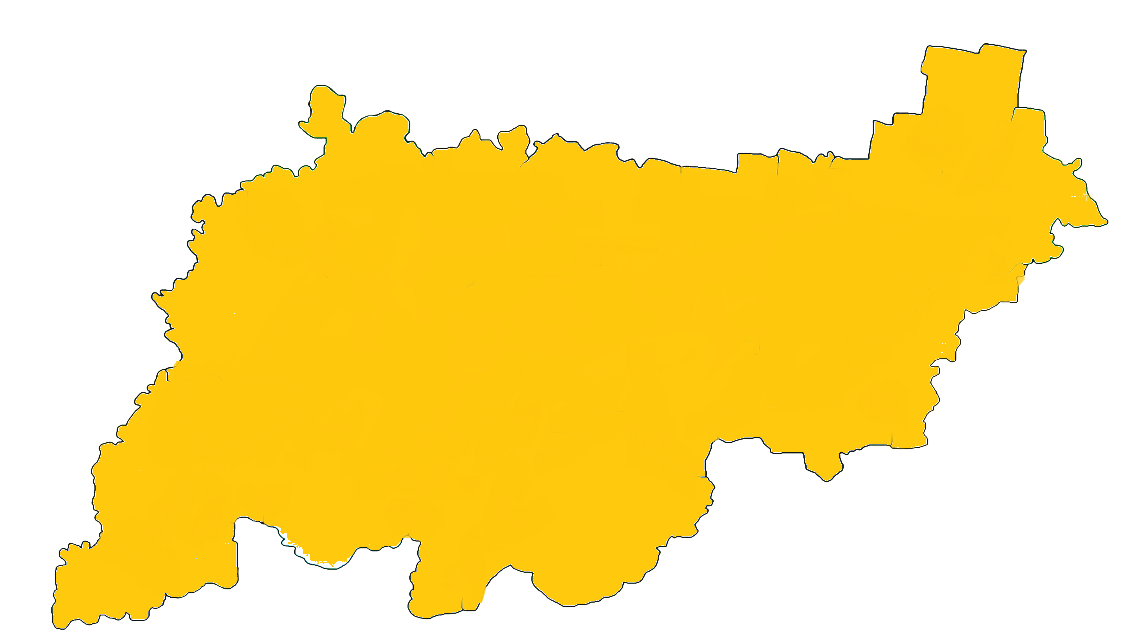 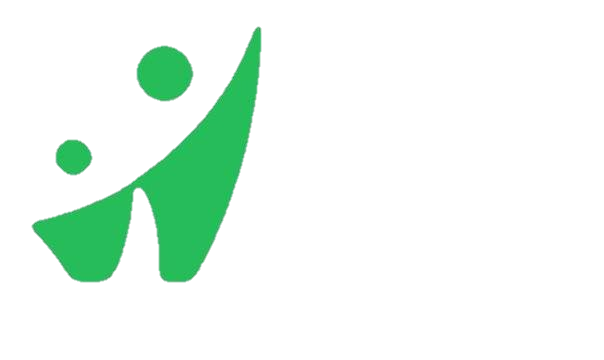 Спикер:
Комраков С.Г. Директор МКОО Палкинская СШ
Главное и наиболее сложное искусство наставника –уметь ничего не делать с учеником.Ж.-Ж. Руссо
Организуется по принципу «более опытный обучает менее опытного (нового) члена трудового коллектива тому, что умеет сам».
Формы организации наставничества можно классифицировать:
По количеству участников (индивидуальное, групповое, коллективно-групповое)


По степени открытости воздействия и взаимодействия (прямое,  опосредованное)
Формы наставничества могут реализовываться по одному или нескольким типам.
Типы классифицированы по различным основаниям:

По содержанию деятельности( корпоративное, социально-психологическое, квалификационное, комплементарное)
По временным характеристикам(эпизодическое, периодическое, систематическое)
По уровню формализации(формальное и неформальное)
Типология наставничества (по типам базового процесса)
Классификация наставничества также может быть построена исходя из следующих типов образовательных дефицитов
1. Ограниченные возможности здоровья. 
2. Несформированность субъектной позиции, возрастная или индивидуальная несамостоятельность («ограниченные возможности самоопределения»). 
3. Социальная дезадаптация. 
4. Осложненная социальная ситуация развития — группы риска.
5. Субъективная новизна ситуации для сопровождаемого (адаптационный период.
 6. Дефицит мотивации к деятельности.
Сочетание двух обозначенных классификаций дает возможность подбора  возможных типов наставничества для  образовательного учреждения.
Например:
3 пункт  Социализация + 3 пункт Социальная дезадаптация=                Общественный воспитатель.
Вид наставнической деятельности определяет то или иное сочетание трудовых действий наставника.
В числе самых распространенных форм наставничества, включающих множественные вариации в зависимости от условий реализации программы наставничества, могут быть выделены пять:
"ученик - ученик";
"учитель - учитель";
"студент - ученик";
"работодатель - ученик";
"работодатель - студент".
Вариации ролевых моделей внутри формы "ученик - ученик"
1. «успевающий – неуспевающий»
2. «лидер – пассивный»
3. «равный – равному»
А) происходит обмен навыками, например, когда наставник обладает критическим мышлением, а наставляемый - креативным; взаимная поддержка, совместная работа над проектом.
Б)  психоэмоциональная поддержка с адаптацией в коллективе или развитием коммуникационных, творческих, лидерских навыков;
В) классический вариант поддержки для достижения лучших образовательных результатов;
Вариации ролевых моделей внутри формы "учитель - учитель"
1 " опытный педагог - молодой специалист " 
2 " лидер педагогического сообщества - педагог, испытывающий проблемы "
3 "педагог-новатор - консервативный педагог "
4 "опытный предметник - неопытный предметник", 

А) конкретная психоэмоциональная поддержка (проблемы: "не могу найти общий язык с учениками", "испытываю стресс во время уроков"), сочетаемая с профессиональной помощью по приобретению и развитию педагогических талантов и инициатив
Б) классический вариант  поддержки для приобретения молодым специалистом необходимых 
В)  более молодой педагог помогает опытному представителю "старой школы" овладеть современными программами, цифровыми навыками и технологиями;
Г)  педагог оказывает методическую поддержку по конкретному предмету (поиск пособий, составление рабочих программ и тематических планов и т.д.).
Вариации ролевых моделей внутри формы "студент - ученик"
1. " успевающий – неуспевающий "
2. " лидер – равнодушный "
3. " равный – другому "
4. " куратор - автор проекта "
А)  обмен навыками, например, когда наставник обладает критическим мышлением, а наставляемый - креативным; взаимная поддержка, активная внеурочная деятельность
Б)  классический вариант поддержки для улучшения образовательных результатов и приобретения навыков самоорганизации и самодисциплины;
В) сообщество совместная работа ,при которой наставник выполняет роль куратора и тьютора, а наставляемый на конкретном примере учится реализовывать свой потенциал, улучшая и совершенствуя навыки
Г)   психоэмоциональная и ценностная поддержка с развитием коммуникативных, творческих, лидерских навыков, мотивация на саморазвитие, образование и осознанный выбор траектории, включение в школьное
Вариации ролевых моделей внутри формы "работодатель - ученик"
" активный профессионал - равнодушный потребитель " , мотивационная и ценностная поддержка с развитием коммуникативных, творческих, лидерских навыков, стимулирование идей саморазвития, осознанного выбора образовательной и карьерной траектории"коллега - молодой коллега" 
" коллега - молодой коллега " - совместная работа по развитию творческого, предпринимательского или социального проекта, в процессе которой наставляемый делится свежим видением и креативными идеями, которые могут оказать существенную поддержку наставнику
взаимодействие " работодатель - будущий сотрудник " - профессиональная поддержка, направленная на развитие определенных навыков и компетенций, необходимых для будущего трудоустройства.
Вариации ролевых моделей внутри формы "работодатель - студент"
"активный профессионал - равнодушный потребитель", мотивационная, ценностная и профессиональная поддержка с системным развитием коммуникативных и профессиональных навыков, необходимых для осознанного целеполагания и выбора карьерной траектории;
"успешный профессионал - студент, выбирающий профессию" - краткосрочное взаимодействие, в процессе которого наставник представляет студенту или группе студентов возможности и перспективы конкретного места работы;
"коллега - будущий коллега" - совместная работа по развитию творческого, предпринимательского, прикладного (модель, продукт) или социального проекта, в процессе которой наставляемый делится свежим видением и креативными идеями, способными оказать существенную поддержку наставнику, а сам наставник выполняет роль организатора и куратора;
"работодатель - будущий сотрудник" - профессиональная поддержка в формате стажировки, направленная на развитие конкретных навыков и компетенций, адаптацию на рабочем месте и последующее трудоустройство. В этой ролевой модели конкретной формы, при регулярной занятости сотрудника в роли наставника с целью привлечения им новых молодых кадров в организацию, возможно и рекомендуется поощрение наставника дополнительными днями отпуска в счет потраченных на наставническую деятельность и иными формами нематериального поощрения.
Вопрос:
Может ли форма наставничества «работодатель – студент» использоваться в вашей образовательной организации?
Если может, то как именно?
Все представленные формы могут быть использованы не только для индивидуального взаимодействия (наставник - наставляемый), но и для групповой работы (один наставник - группа наставляемых), при которой круг задач, решаемых с помощью программы наставничества и конкретной формы, остается прежним, но меняется формат взаимодействия - все мероприятия проводятся коллективно с возможностью дополнительной индивидуальной консультации.
 Организация работы в рамках всех пяти форм не потребует большого привлечения ресурсов и финансирования, так как все программы предполагают использование внутренних ресурсов (кадровых, профессиональных) образовательных организаций, за исключением возможного привлечения экспертов для проведения первичного обучения наставников.
В общем наставничество является сложным и многогранным процессом, в котором наставник может принимать на себя следующие роли: тренер, доверенное лицо, друг, проводник, слушатель, партнер, вдохновитель, учитель и т.д.. В этом двустороннем процессе растет и развивается не только подопечный, но и наставник.  Наставничество является ярким примером педагогики.